Analog Haberleşme Dersi 5. Hafta
Ankara Üniversitesi Elmadağ Meslek Yüksekokulu
Öğretim Görevlisi : Murat Duman
Mail: mduman@ankara.edu.tr
Ders Kitabı: Analog Haberleşme (Ahmet Kayran)
Haberleşme Sinyaline ait spektrum (frekans bandı) ve kanal:
Haberleşme sisteminde kullanılan tüm sinyaller sinüzoidal bileşenler
cinsinden ifade edilebilir. Yani sinyale ait zaman fonksiyonları, basit
sinüzoidal sinyallerin süperpozisyonundan (toplamından) oluşmuş gibi
gösterilebilir.

Bu işlem için Fourier serileri / Fourier transformu kullanılır.
Aşağıda toplam sembolüyle sinüzoidal sinyallerin toplamı şeklinde
verilen sinyali inceleyelim:
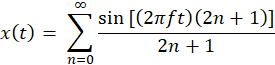 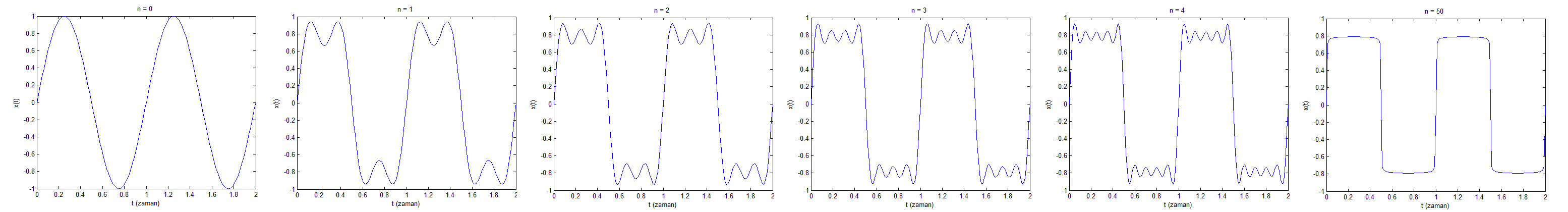 Bir sinyale ait zaman fonksiyonunu temsil eden sinüzoidal titreşimlerin
(frekansların) hepsine birden sinyale ait spektrum denir. 

Bu sinüzoidal bileşenlerin genliklerinin grafiksel gösterimi sinyalin genlik spektrumu, fazlarınınki ise faz spektrumu olarak adlandırılır. 

Zaman sinyalleri isimlendirilirken küçük harfler kullanılır. Örneğin; kare dalgaya ait zaman sinyalini ifade ederken ‘x’ harfi kullanılmıştı:
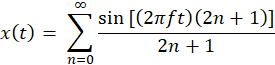 Ama frekans spektrumu isimlendirilirken zaman bölgesi gösteriminde kullanılan harfin büyük hali kullanılır. →  X

Sinyalin n adet frekans bileşeninden oluştuğunu varsayalım. →  Xn

Genlik spektrumunda mutlak değerce çizdirilir. →  |Xn|

Bu gösterimde çoğunlukla alt indis n ihmal edilir. →  |X|